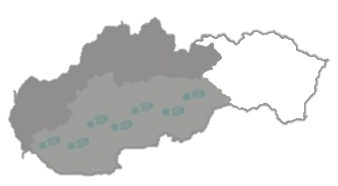 Od Dunaja po HornádZVOLEN S OKOLÍM
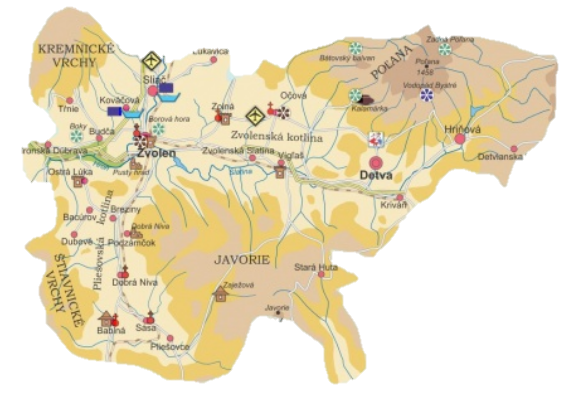 VLASTIVEDA
4. ročník
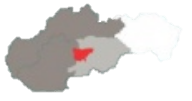 Poloha
Mesto ZVOLEN leží v Zvolenskej kotline,
nachádza sa medzi pohoriami:
Kremnické vrchy,
Štiavnické vrchy, 
Poľana, 
Javorie
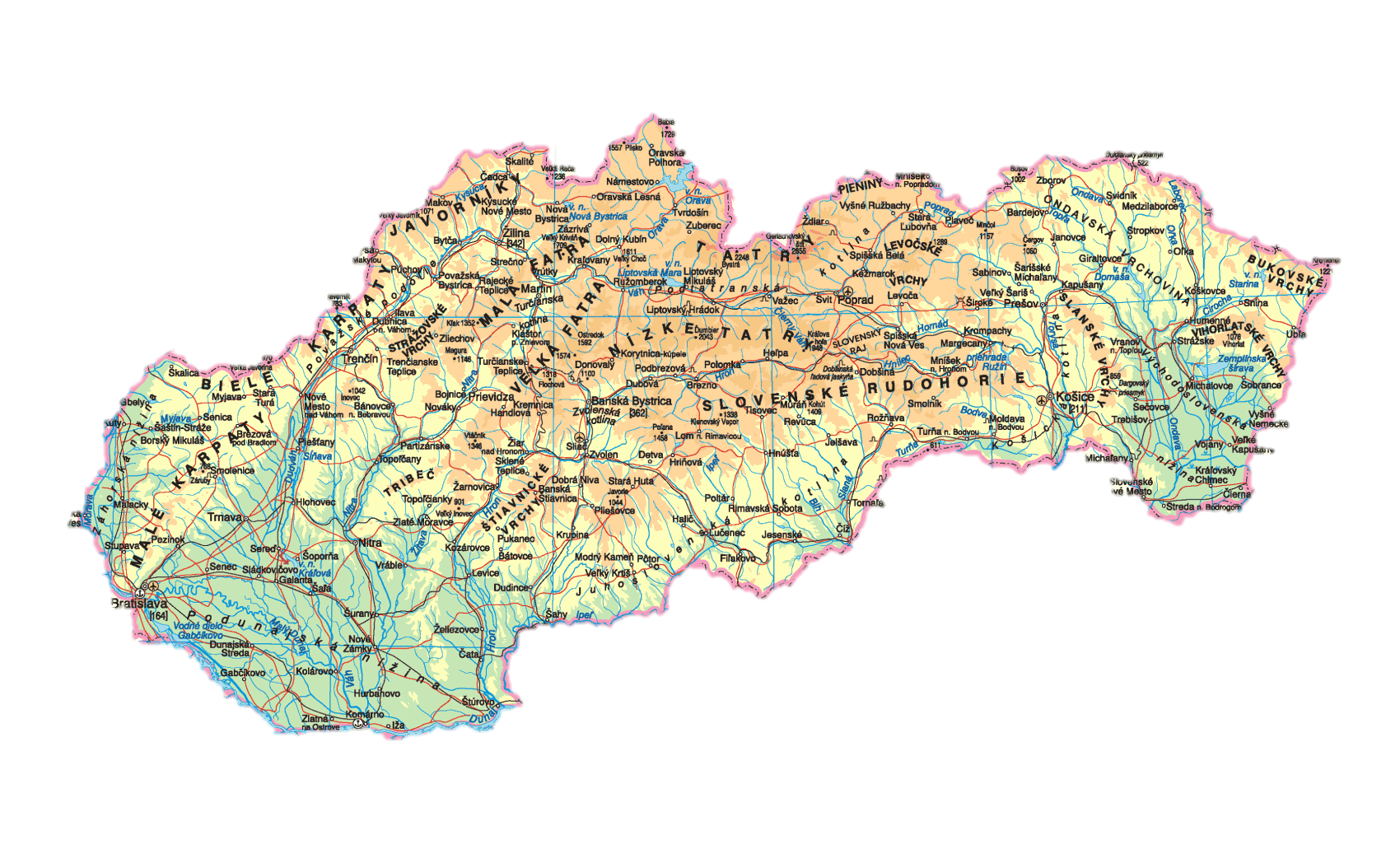 Hron
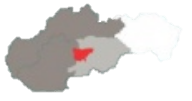 oblasťou Zvolena s okolím preteká rieka Hron
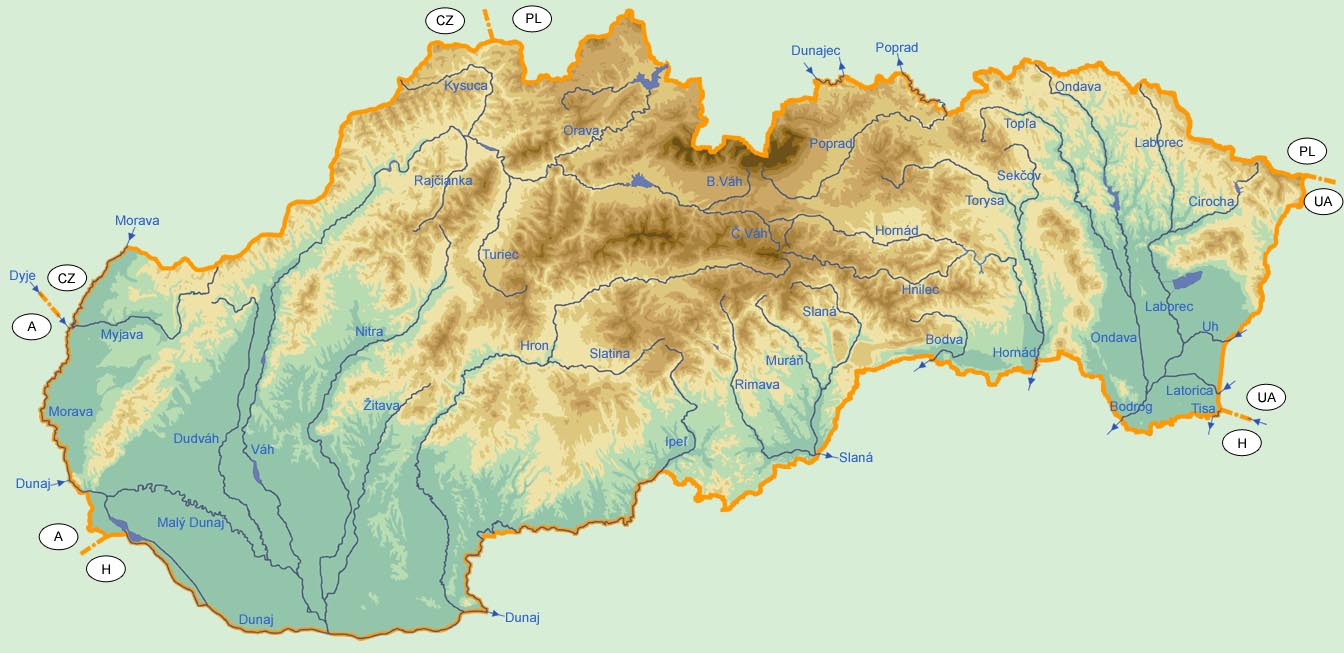 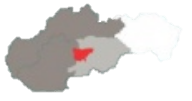 Významné obce
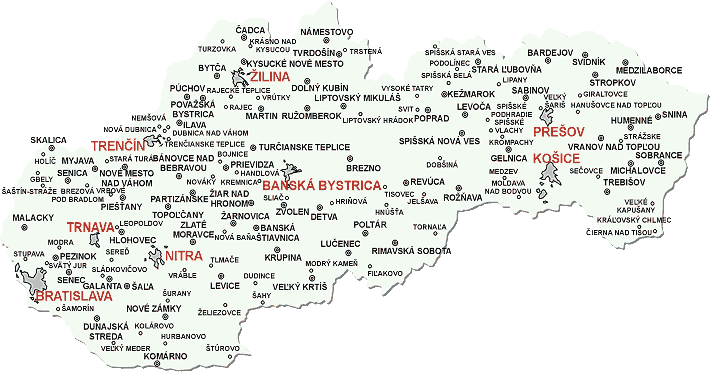 Zvolen
Sliač
Kováčová
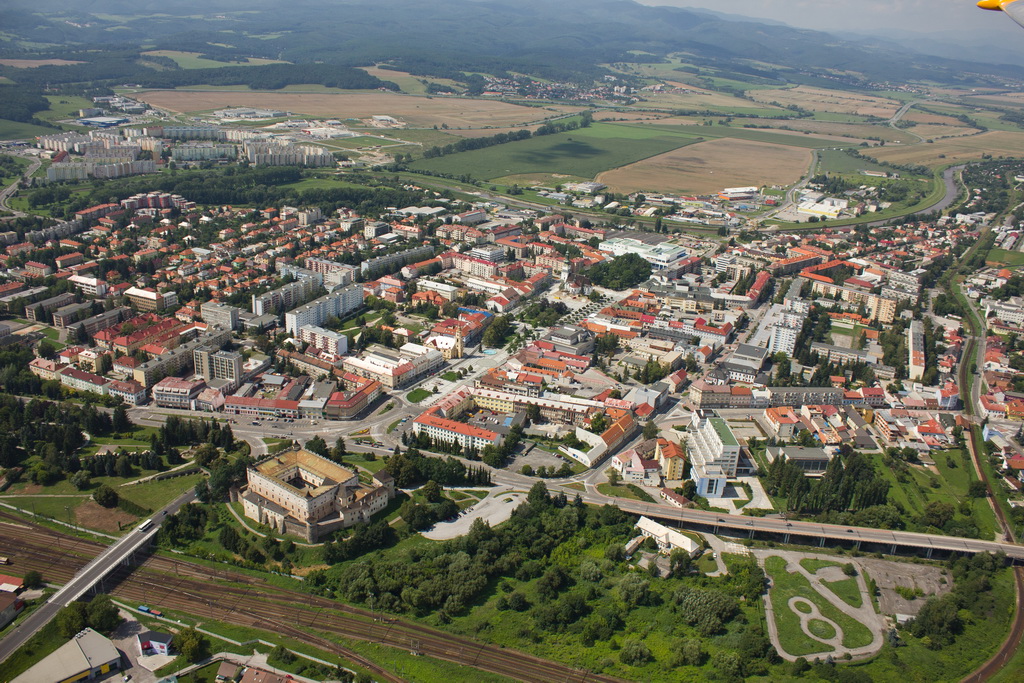 Zvolen
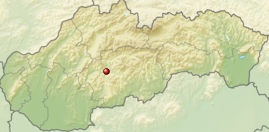 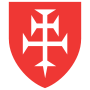 Zvolen
Zvolen – okresné mesto v Banskobystrickom kraji,
región – Podpoľanie,
drevospracujúci a potravinársky priemysel
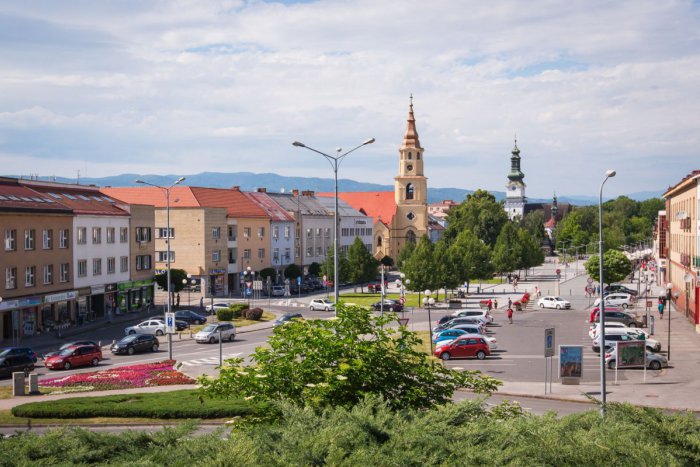 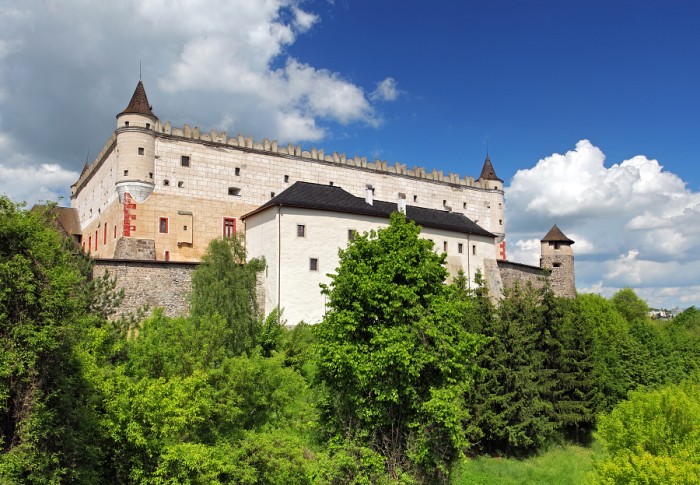 Zvolenský zámok
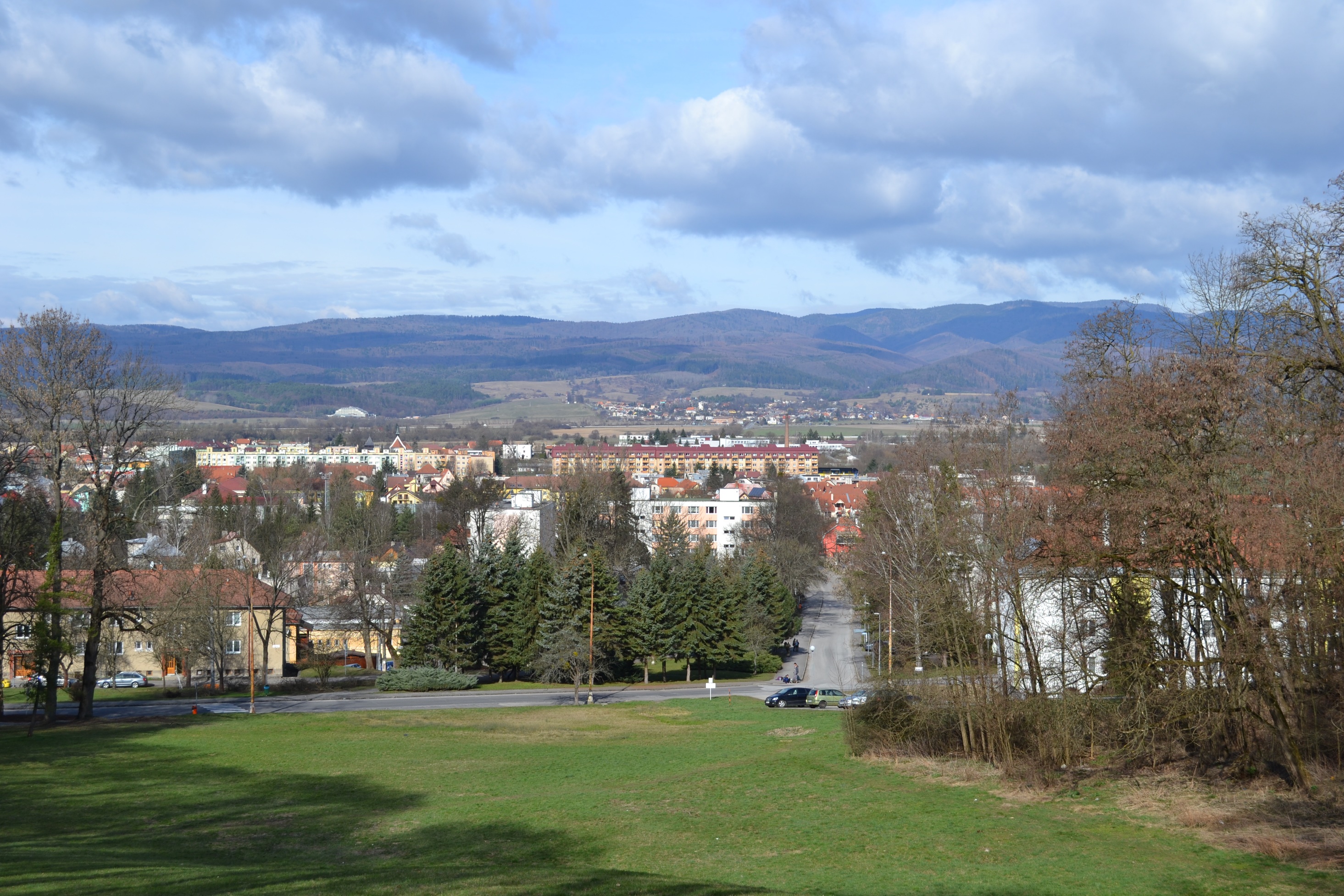 Sliač
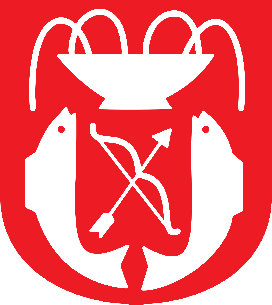 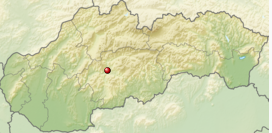 Sliač
Sliač – mesto v okrese Zvolen,
medzinárodné civilné a vojenské letisko,
kúpele
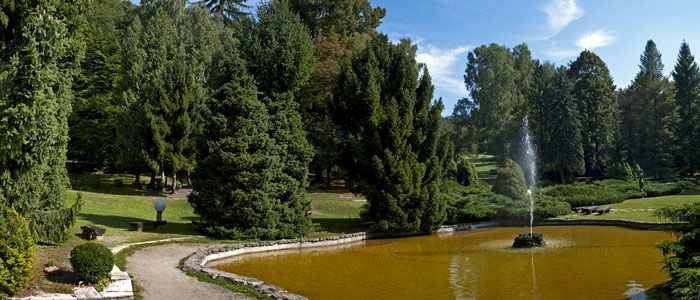 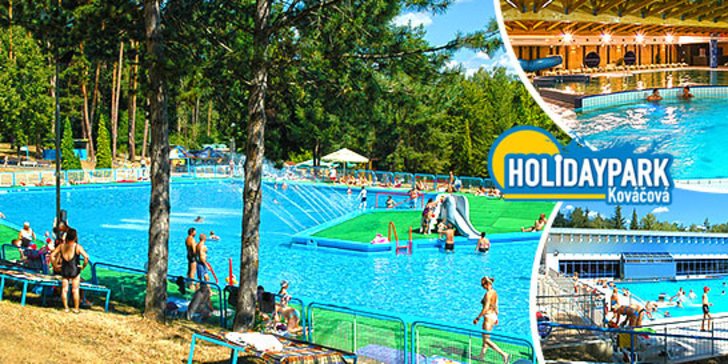 Kováčová
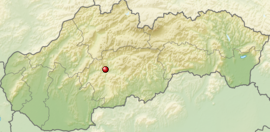 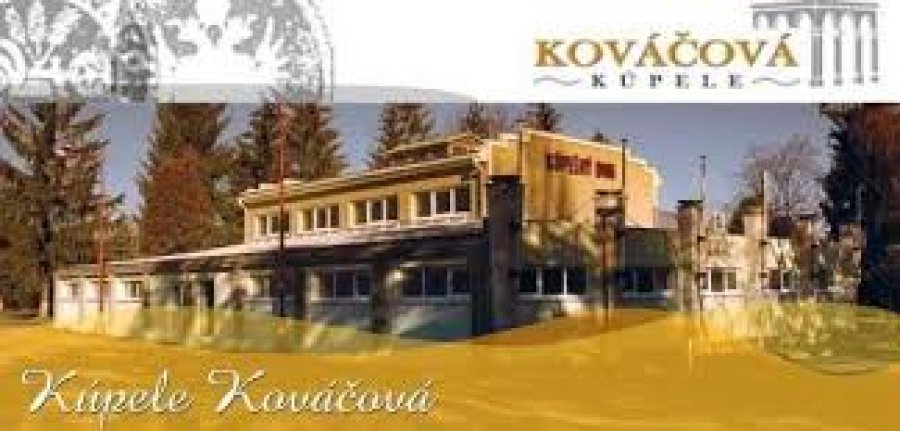 Kováčová
Kováčová – obec v okrese Zvolen,
kúpeľné mesto
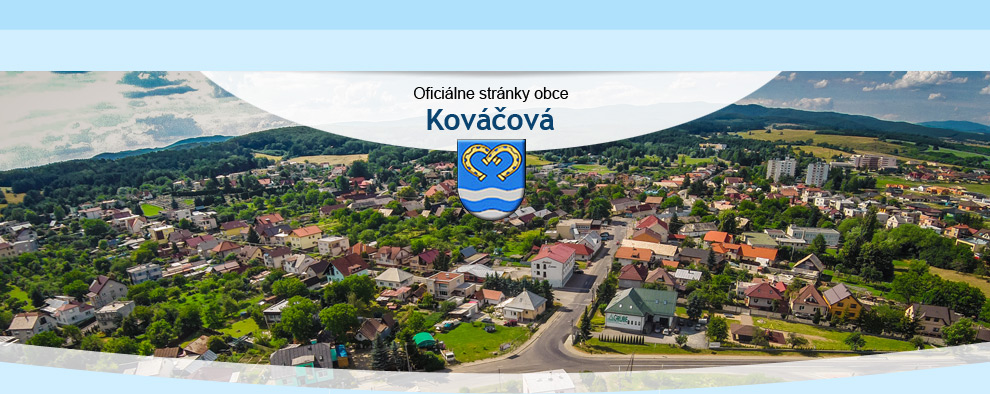 Zopakuj si
Aká rieka preteká územím Zvolena s okolím?
Do akého regiónu patrí Zvolen s okolím?
V ktorom kraji sa nachádza Zvolen s okolím?
Aké pohoria obklopujú Zvolenskú kotlinu?


Ktoré kúpeľné mestá sú v tejto oblasti?
Hron
Podpoľanie
Banskobystrický kraj
Kremnické vrchy
Štiavnické vrchy
Poľana
Javorie
Sliač
Kováčová
Na ktorom obrázku je správne označený Zvolen s okolím?
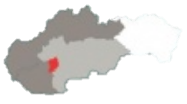 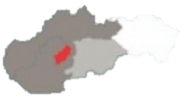 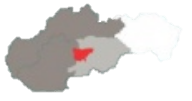 Označ na mape pohorie Kremnické vrchy
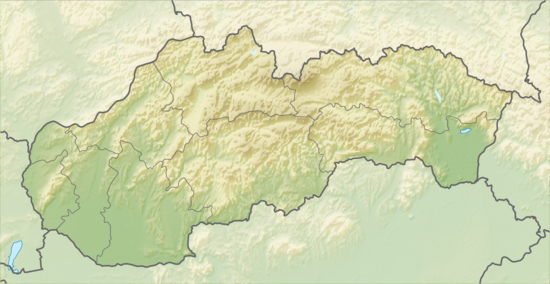 Označ na mape pohorie Štiavnické vrchy
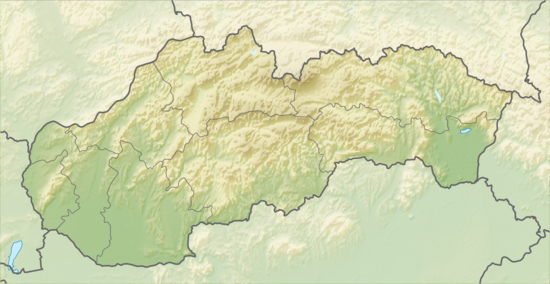 Označ na mape pohorie Poľana
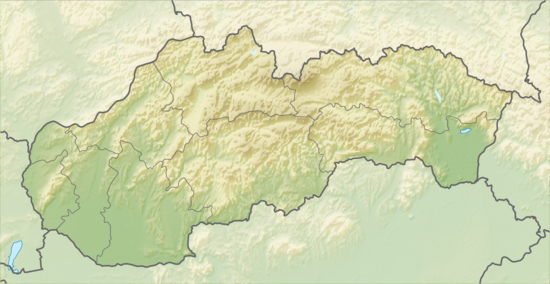 Označ na mape pohorie Javorie
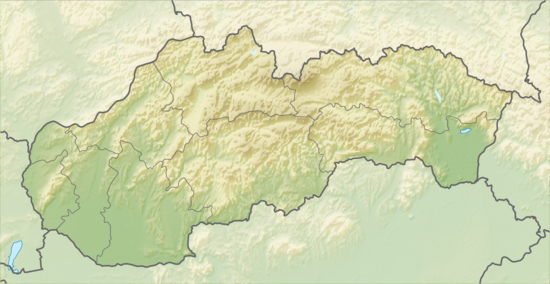 Označ na mape rieku Hron
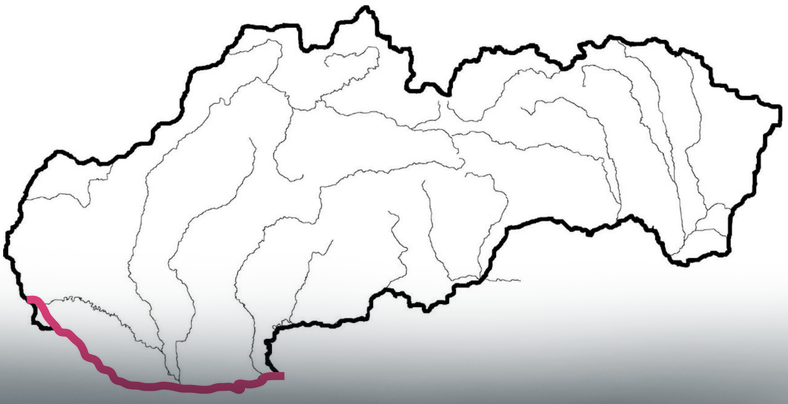 Priraď
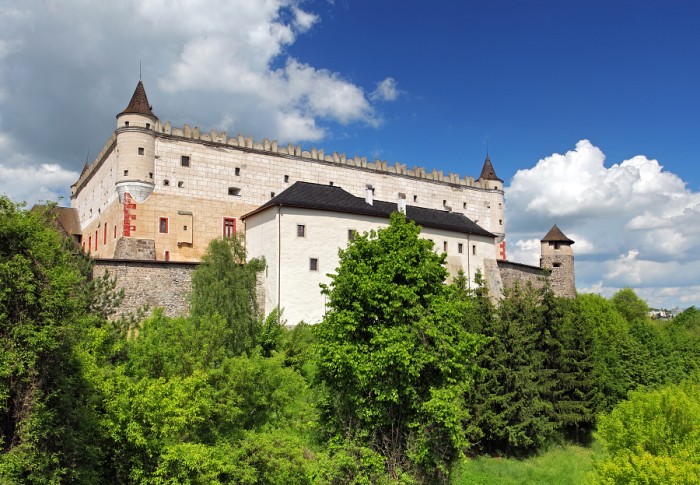 Zvolen
Sliač
Kováčová
Priraď
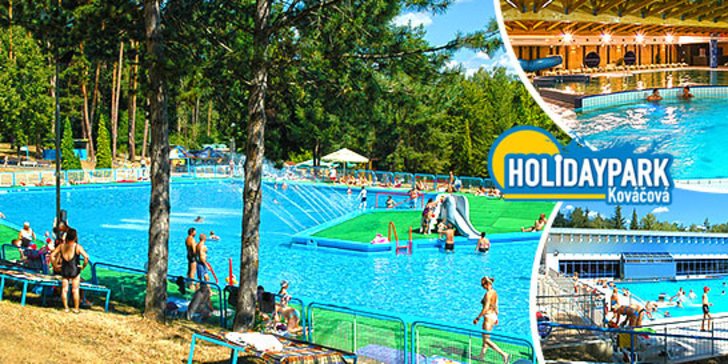 Zvolen
Sliač
Kováčová
Priraď
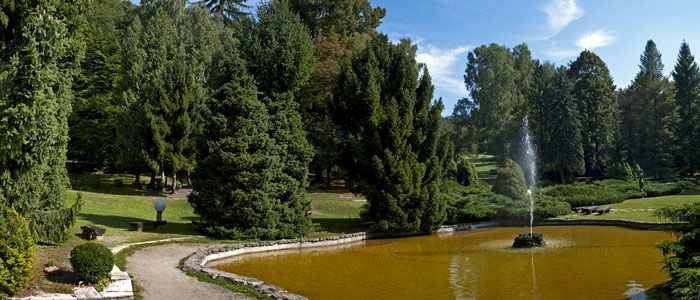 Zvolen
Sliač
Kováčová
Zdroje
Dudášová, Mäsiar, Muchová: Vlastiveda pre štvrtákov
sk.wikipedia.org
obrázky: google